Universidad Autónoma de Nayarit
Unidad Académica de Ciencias Químico Biológicas y Farmacéuticas
Cromatina
Biología Molecular
Grupo: 4°B

Alumnos:
Álvarez Robles José 
Camarena Saavedra Rolando
Ibal Rodríguez Carlos Alexis
Patrón Delgado Óscar 
Ruíz Arías Miguel Alfonso
Características de la cromatina
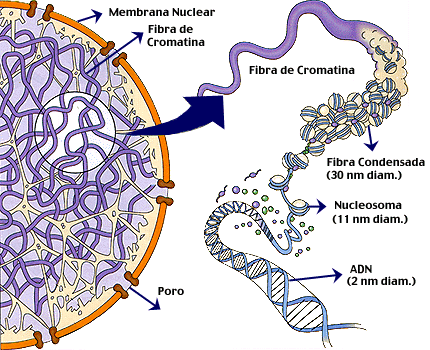 Las proteínas que se unen al DNA de los cromosomas eucariotes se clasifican en dos grupos: histonas y proteínas cromosomicas no histonicas. 

El complejo formado del DNA cromosomico y las proteínas se denomina cromatina.
[Speaker Notes: Se encuentra en el núcleo de las células eucariotas y constituye su genoma. 
La unidad básica de la cromatina es el núcleosoma (una formación nuclear en la que el DNA se enrolla alrededor de la proteína histónica) y es el primer nivel de enrollamiento]
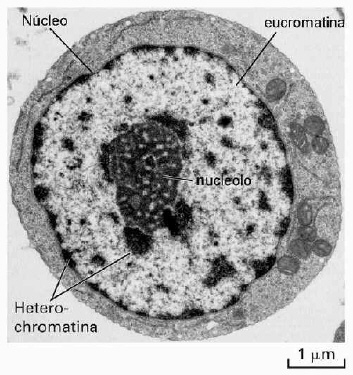 Heterocromatina: 
Es la forma condensada no activa, tiene una anchura más densa.

Eucromatina: 
Su trama es más delicada  debido a las regiones de DNA pasará a ser transcriptas.
[Speaker Notes: Para que la cromatina sea funcional debe estar EXTENDIDA, ya que condensada no es activa. Durante la división celular, la cromatina se condensa, espiralizándose para formar cromosomas. Al terminar la división celular, la cromatina se desespiraliza en mayor o menor medida, resultando:Heterocromatina: es la forma condensada de la cromatina, no activa. Se visualiza en las microfotografías como parches densos. Algunas veces delinea la membrana nuclear, sin embargo se rompe por las áreas claras de los poros para permitir que se lleve a cabo el transporte. Algunas veces la heterocromatina forma como una rueda de carreta. Se puede observar abundante heterocromatina en células en reposo o de reserva como en los pequeños linfocitos (células de memoria), que están esperando la exposición a antígenos extraños. La heterocromatina se considera transcripcionalmente inactiva.
Eucromatina: se presenta como una trama delicada  por que las regiones de ADN que deben ser transcriptas o duplicadas deben primero desenrollarse antes de que el código genéticopueda ser leído. Es mas abundante en las células activas, esto es en las células que están transcribiendo.

La mayor parte del DNA que esta empaquetado en forma de heterocromatina tiene muy pocos genes, mientras que los eucromaticos que estan en la heterocromatina resultan inactivados por el empaquetamiento. La heterocromatina no es DNA muerto sino que es altamente resistente a la expresión génica.]
La estructura de la cromatina durante la interfase
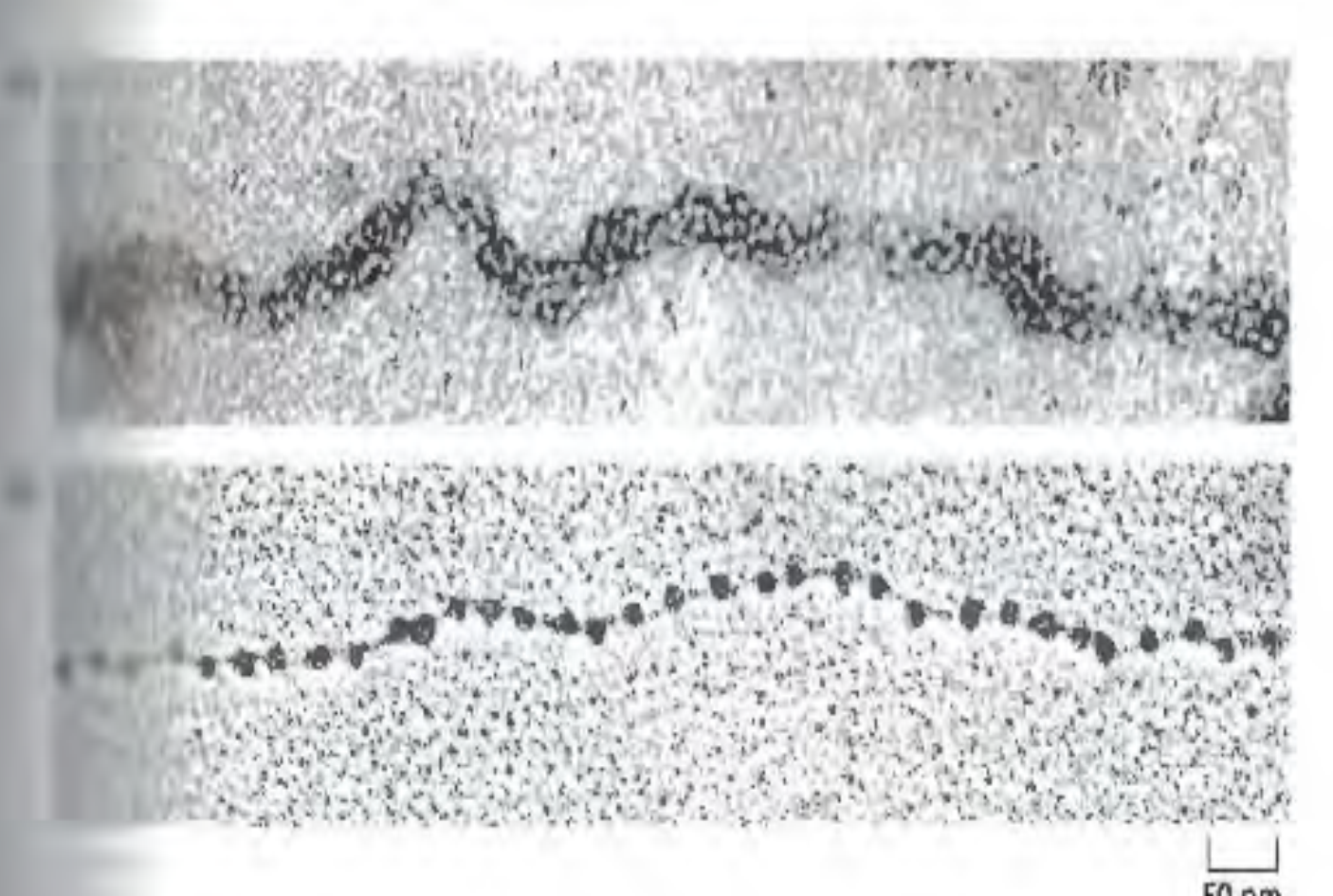 [Speaker Notes: La cromatina es funcional cuando se encuentra extendida, ya que si la encontramos condensada no se encuentra activa. 
1: Cuando los núcleos interfásicos se fragmentan en el se me observa que la mayor parte de la cromatina se encuentra formando una fibra de diametro de 30nm. 
2: una vez sometida a tratamiento se observa el desempaquetamiento y se pueden ver las cuentas de collar observandose asi los nucleosomas.]
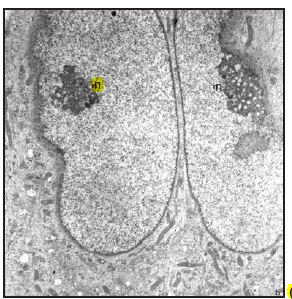 [Speaker Notes: Se pueden visualizar cúmulos de cromatina de diferente tamaño y composición , dependiendo del estado de compactación de material cromosómico en los diferentes eucariontes y dentro de cada uno de ellos dicha compactación varia en las diferentes estirpes celulares y estados cito fisiológicos .
La cromatina se ve con facilidad en forma de gránulos o cúmulos es la cromatina compacta o heterocromatina ,mientras que el resto del materia cromosómico esta en forma en forma extendida constituyendo la cromatina .]
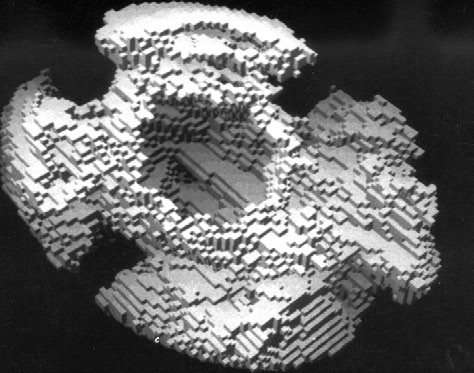 a) Aspecto externo en el que se ven las regiones en las que diferentes grumos
de cromatina compacta se unen a la envoltura nuclear. Cada tono representa
el contacto de un grumo diferente. 
El tono más claro corresponde al nucleolo.
b) Corte del cúmulo de cromatina compacta que contiene al nucleolo (orificio central) mostrando 4 regiones de contacto con la
envoltura nuclear.
[Speaker Notes: El  nucléolo esta parcialmente rodeada por cromatina compacta y contiene en su interior algunos pequeños cúmulos de cromatina compacta (flechas) y cromatina laxa marcada con oro (cabeza de flecha) .algunos filamentos de cromatina laxa situados en el nucleoplasma están también marcado con oro .delgadas invaginaciones de la envoltura nuclear están rodeadas por cromatina compacta .]
la cromatina compacta que se agrupa en forma cromosómica y la cromatina laxa que se dispone en subcompartimentos funcionales.
Eucromatina: Cromatina laxaHeterocromatina: Cromatina compacta.
Laxa es cuando esta distribuida en forma difusa, no compacta en el nucleo; densa es compacta.
[Speaker Notes: Los núcleos interfásicos de los dipteros los cromosomas homólogos se encuentran generalmente apareados. Los cromosomas gigantes no son la excepción y están formados por los dos homólogos apareados punto a punto. Las células con mas de dos copias del DNA correspondiente a cada cromosoma se llaman poliploides; la característica de quedar adosado del material genético  en forma de cromosoma de muchas hebras, se denomina politénios (con muchos hilos)]
[Speaker Notes: Estos cromosomas estan presentes en la interfase, pero estas celulas no entran de nuevo a la mitosis. Existiendo en ellos cromatina compacta, que aparecen como bandas densas y regiones eucromaticas de menor densidad (interbandas). Cuando se expresa un gen la cromatina se extiende y forma la region llamada PUFF.]
[Speaker Notes: Estas celulas estan en una etapa de crecimiento con activa síntesis de proteinas, aunque estan formados por cromosomas homólogos unido por un quiasma. Cada cromosoma del par esta constituido por dos cromatidas. La cromatida es una doble hélice de DNA unida a proteínas propias de la cromatina interfasica. Presentando un eje compacto con zonas compactas llamadas cromómeros y zonas intercromoméricas laxas.
De los cromómeros nacen largas asas de cromatina extendida, las asas están formadas por la fibra de 30nm se lleva a cabo en la transcripción de los genes. Esta estructura es similar a la de los politénicos, mitóticos y cromatina interfasica.
1:Indica el quiasma
2:son la zonas plegadas en las que se originan un par de asas simetricas, son los cromomeros y estan formados por cromatina condensada}
3: las zonas de cromatina no plegada o laxa que las separa son las regiones intercromoméricas]
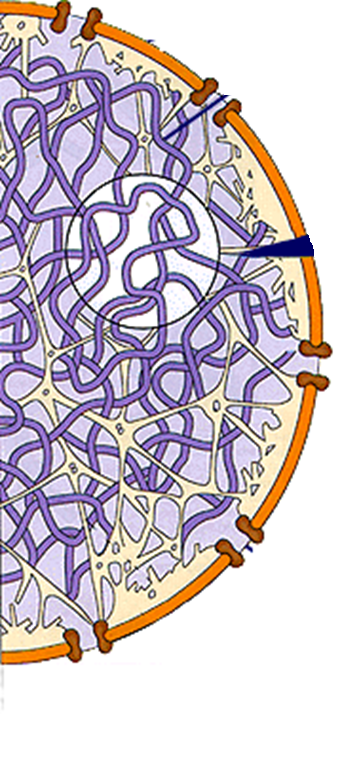 Distribución en 
el espacio nuclear
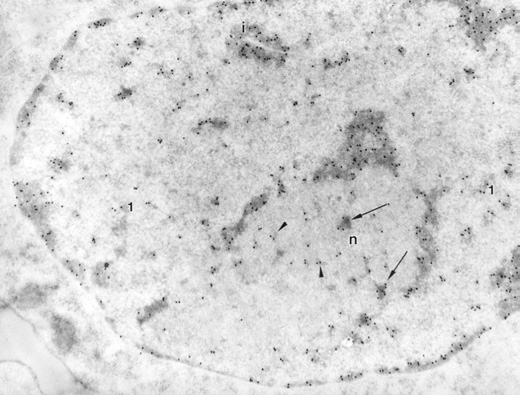 La cromatina compacta se distribuye en grumos adosados a la envoltura nuclear, rodeando al nucléolo y distribuidos en el nucleoplasma.
Eucromatina: las regiones de ADN que deben ser transcriptas o duplicadas deben primero desenrollarse antes de que el código genético pueda ser leído. Es mas abundante en las células activas, esto es en las células que están transcribiendo.
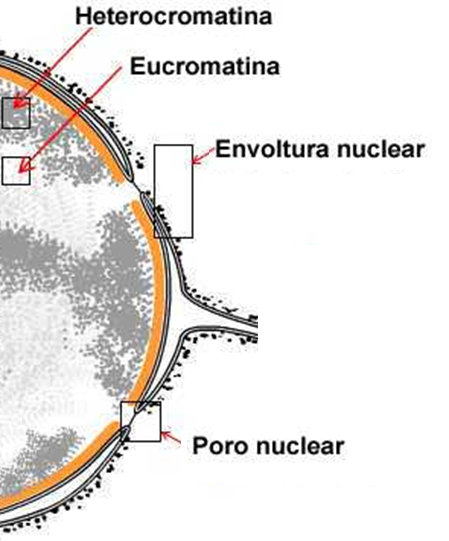 En plantas, la cromatina compacta puede distribuirse en dos formas diferentes:
Reticulada.
cromocéntrica
frecuente en las dicotiledóneas
característica de las monocotiledóneas
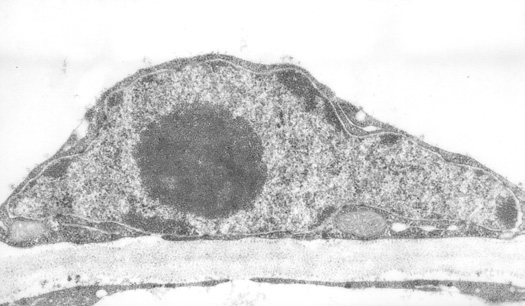 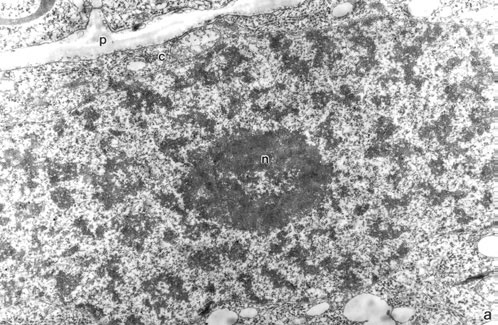 Se adosan a la envoltura nuclear dejando
un amplio espacio central carente
de cromatina densa.
Núcleos de células con cromatina compacta en forma de retículo.
En tejido animal.
Hace más de cien años, Rabl sugirió que los cromosomas ocupan espacios diferentes en el núcleo interfásico y desde entonces se han realizado numerosos estudios que confirman esa hipótesis.
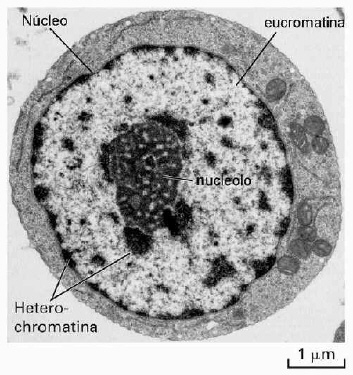 [Speaker Notes: existen de dos formas de distribución de la cromatina nuclear:]
Los cromosomas durante la telofase se rodean de trozos de la futura envoltura nuclear y se descompactan parcialmente ocupando regiones definidas del espacio nuclear. 





Las regiones de cromatina densa originadas en un cromosoma o en algunos organismos en los dos  cromosomas homólogos ocupan lugares contiguos que pueden llegar a reconocerse como un dominio nuclear.
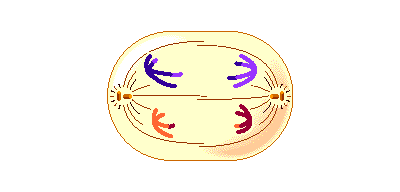 Cromatina en núcleos especiales
Cromatina en núcleos especiales
En varios tejido de larvas contienen regiones de heterocromatina que aparecen como bandas densas y unas regiones de eucromatina menos densa llamada interbandas 
Cuando un gen de una banda se expresa, la cromatina se extiende formando una regio clara que se llama región puff
También existen los anillos de balbiani que son regiones de máxima actividad, son anillos que rodean al cromosoma y están formados por asas de romatina muy extendida
Otro ejemplo son los cromosomas de ovocito de anfibios en fase meiotica  que en su estructura presenta un eje que tiene alternativamente zonas compactas llamadas cromómeros
De estos nacen largas asas de cromatina extendida que están formadas por la fibra de 30nm donde se lleva a cabo la transcripcion
Gracias por su atención.